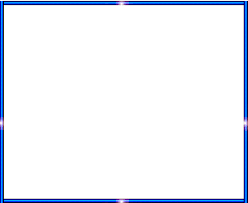 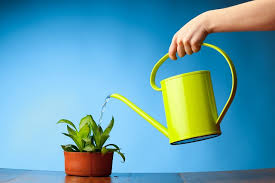 আজকের ক্লাশে সবাইকে স্বাগত
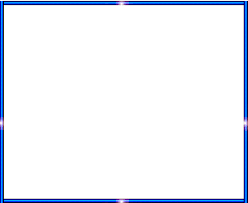 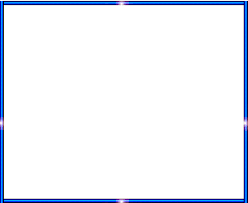 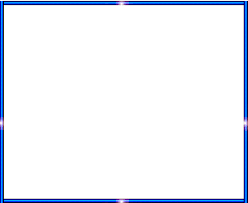 পরিচিতি
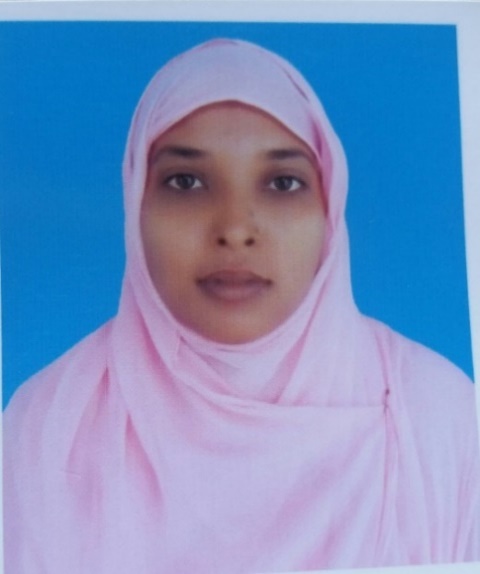 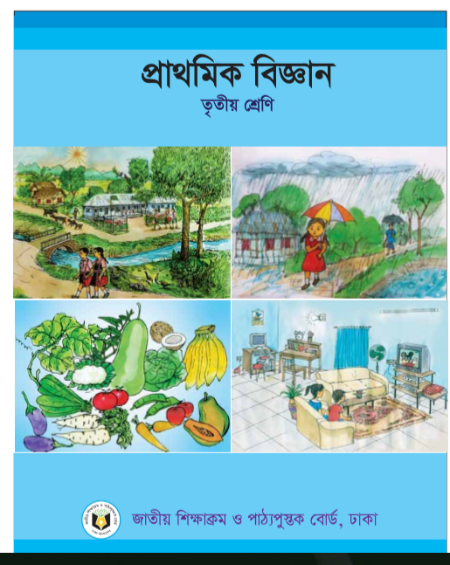 মোসাঃ ফরিদা ইয়াসমিন
শ্রেণিঃ তৃতীয় 
বিষয়ঃ প্রাথমিক বিজ্ঞান
অধ্যায়ঃ ৪
পাঠঃ পানির ব্যবহার
সময়ঃ ৩৫ মিনিট
তারিখঃ ২৮/১২/২০১৯
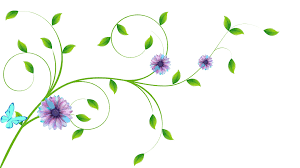 সহকারী শিক্ষক
গুঠইল মডেল সঃ প্রাঃ বিদ্যালয়
নাচোল, চাঁপাই নবাবগঞ্জ 
ইমেইলঃ foridapti1982@ gmail.com
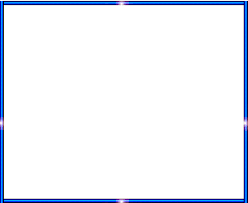 তোমরা বলতো ছবিতে ওরা কী করছে?
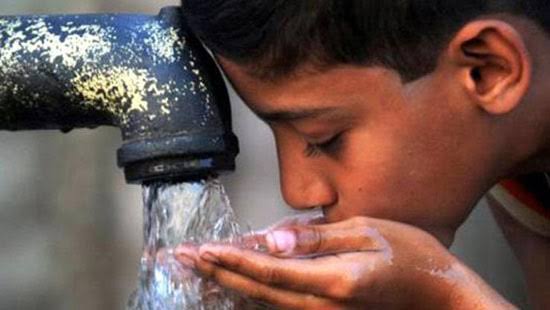 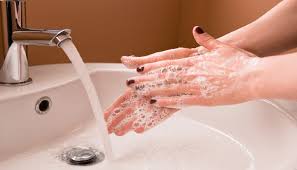 পানি পান করছে
হাত ধুচ্ছে
খাওয়ার পর তুমি কীভাবে হাত ধোও?
পিপাসা পেলে তুমি কী করবে?
খাওয়ার পর আমি পানি দিয়ে হাত ধোই।
পিপাসা পেলে আমি পানি পান করব।
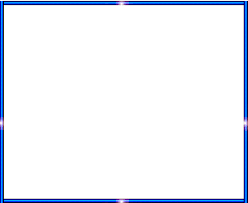 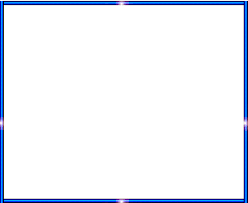 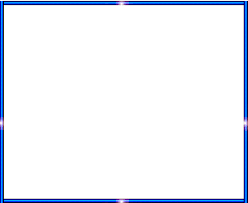 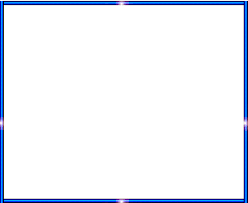 আজকের পাঠ
পানির ব্যবহার
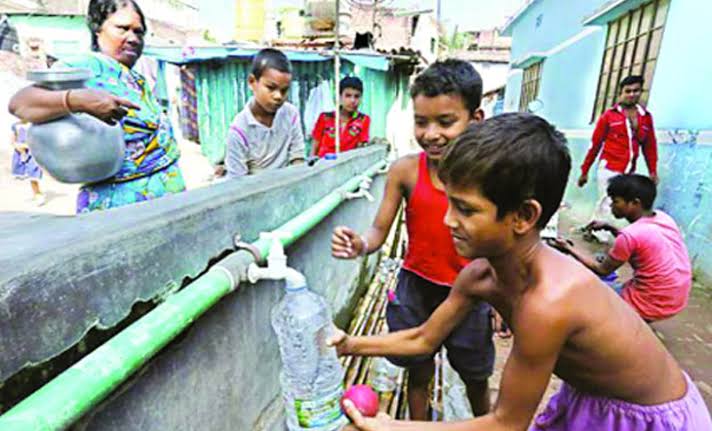 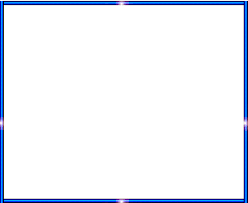 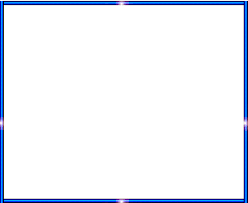 শিখনফল
শিখনফল
3.3.1 মানুষের জন্য পানির গুরুত্ব বর্ণনা করতে পারবে;
3.4.1 পানি অপচয়ের পরিণাম সম্পর্কে বলতে পারবে।
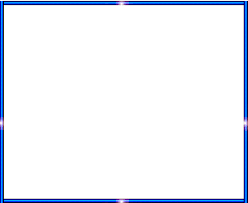 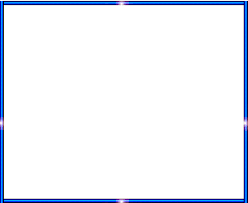 ছবিতে কী করতে দেখা যাচ্ছে?
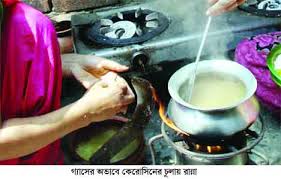 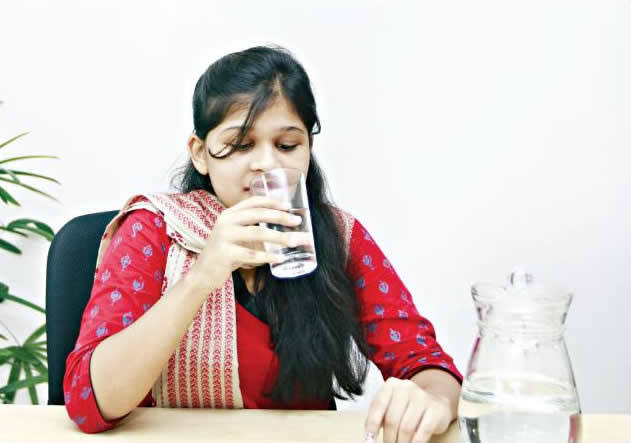 পানি পান করছে
রান্না করছে
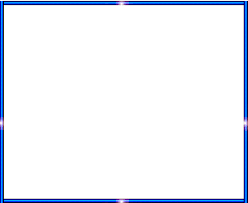 নিচের ছবিগু্লোতে কী কী কাজ করা হচ্ছে?
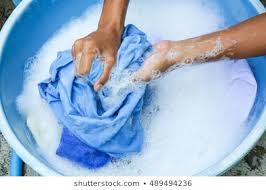 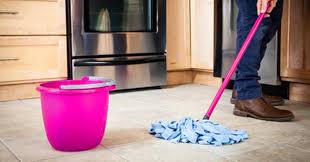 কাপড় ধুচ্ছে
ঘর মুছছে
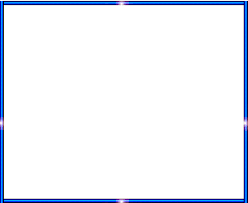 ছবিগুলো লক্ষ কর
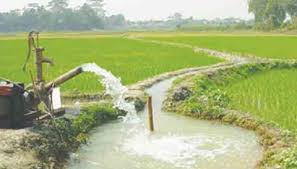 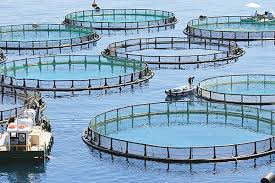 মৎস্য খামারে পানির ব্যবহার
ফসল ফলাতে পানির ব্যবহার
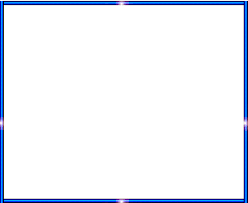 ছবিগুলোতে কী দেখছ?
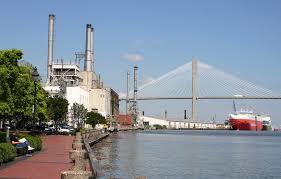 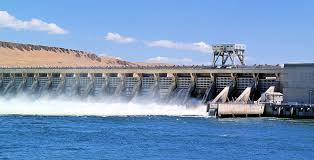 কলকারখানায় পানির ব্যবহার
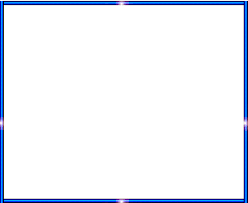 দলীয় কাজ
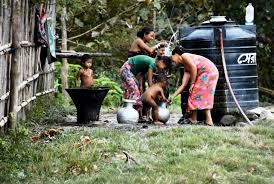 আমরা কী কী কাজে পানি ব্যবহার করি?
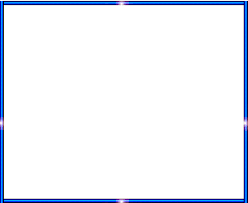 দলীয় কাজের সমাধান
আমরা পান করা, গোসল করা, রান্না করা, ফুল গাছে পানি দেওয়া, শস্য উৎপাদন ইত্যাদি কাজে পানি ব্যবহার করি।
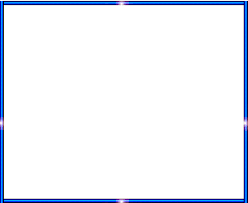 ছবিগুলোতে কী দেখা যাচ্ছে?
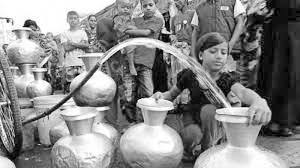 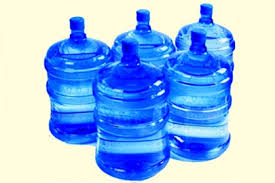 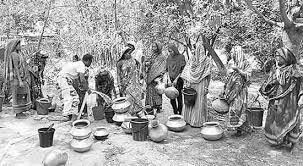 কলসিতে পানি সংরক্ষণ
বোতলে পানি সংরক্ষণ
হাঁড়ি-পাতিলে পানি সংরক্ষণ
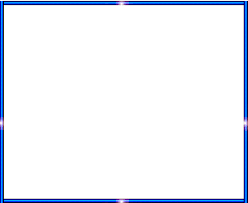 ছবিগুলো লক্ষ কর
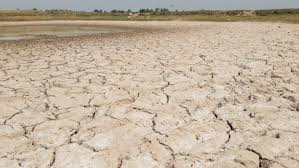 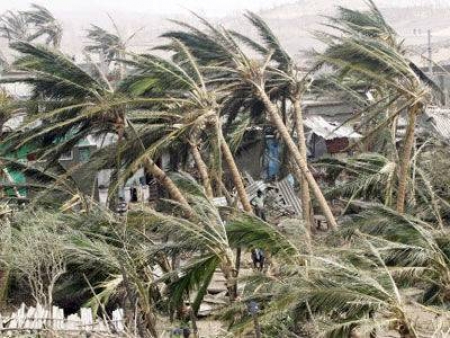 মাটি
বায়ু
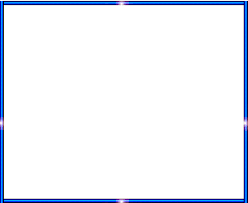 ছবিতে কী দেখতে পাচ্ছ?
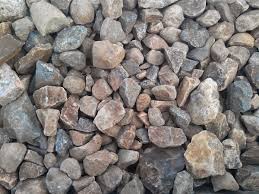 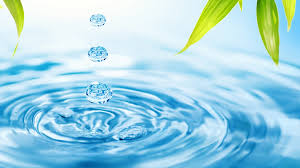 পাথর
পানি
মানুষ বায়ু, মাটি, পানি, পাথর ইত্যাদি ব্যবহার করে। এগুলো প্রাকৃতিক সম্পদ।
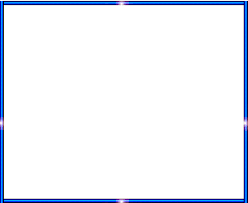 জোড়ায়  কাজ
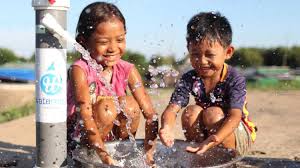 আমরা কীভাবে পানি সংরক্ষণ করতে পারি?
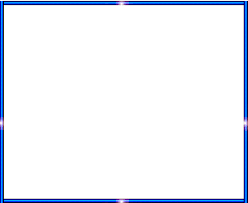 জোড়ায়  কাজের সমাধান
আমরা যেভাবে পানি সংরক্ষণ করতে পারি সেগুলো হলো- (১)কলসিতে পানি ভরে (২) হাঁড়ি-পাতিলে পানি রেখে (৩) বোতলে পানি রেখে।
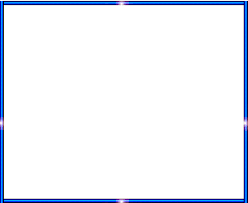 ছবিগুলো লক্ষ কর
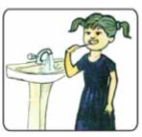 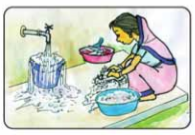 কাপড় ধোয়ার সময় পানির অপচয়
দাঁত ব্রাশ করার সময় পানির অপচয়
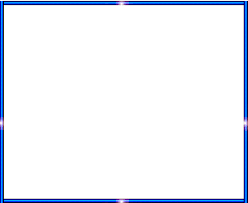 পাঠ্য বইয়ের সাথে সংযোগ
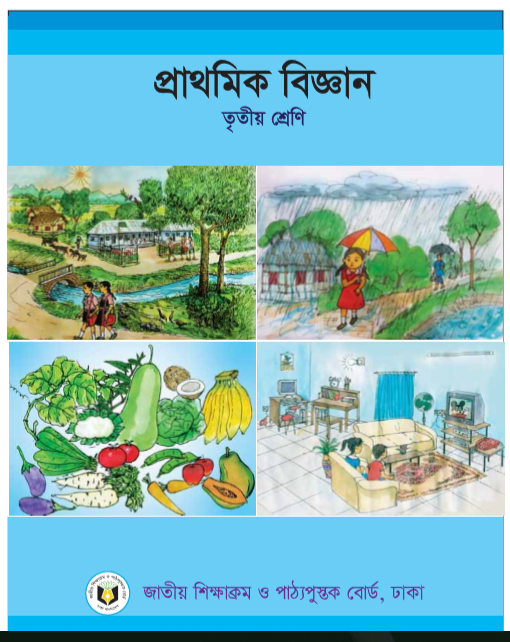 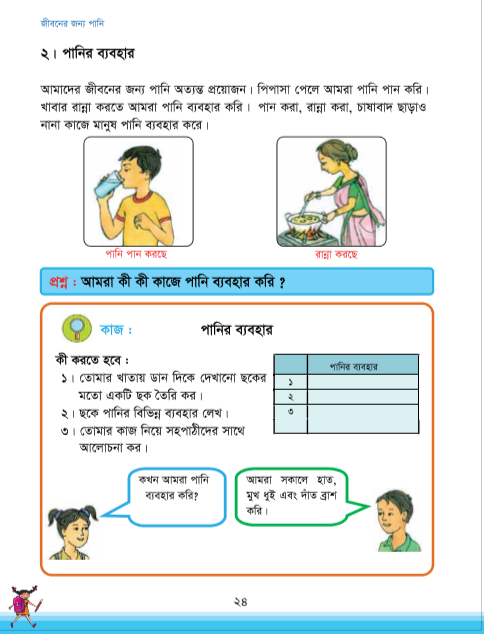 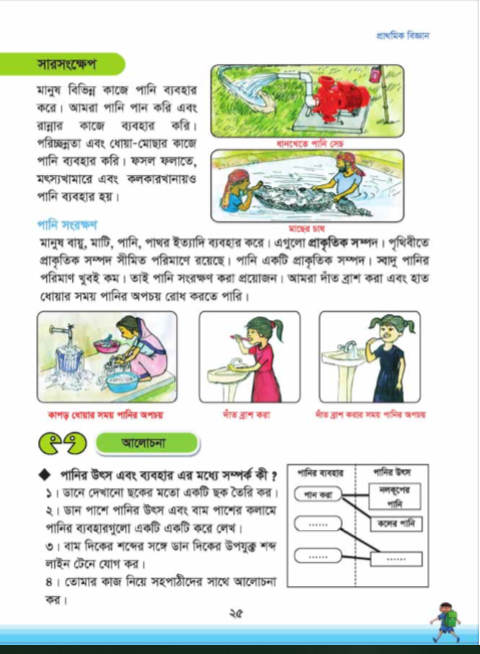 পাঠ্য বইয়ের 24 ও ২৫ পৃষ্ঠা বের করে নীরবে পাঠ করঃ
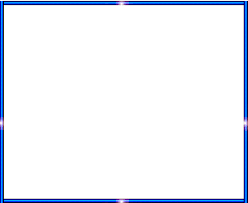 একক কাজ
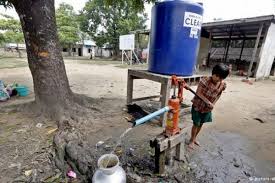 আমরা কীভাবে পানির অপচয় রোধ করতে পারি?
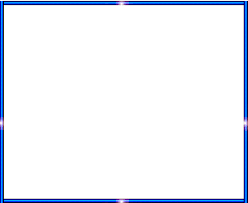 একক কাজের সমাধান
উঃ প্রয়োজন শেষে পানির কল বন্ধ রেখে আমরা পানির অপচয় রোধ করতে পারি।
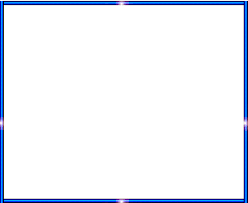 মূল্যায়ন
সঠিক শব্দ দিয়ে শূন্যস্থান পূরণ করঃ
পান
রান্না
মানুষ
প্রাকৃতিক
প্রাকৃতিক
১. আমরা পানি-----------করি।
২. খাবার -----------করতে আমরা পানি ব্যবহার করি।
৩. ------------বায়ু, মাটি, পানি, পাথর ইত্যাদি ব্যবহার করে।
৪. বায়ু, মাটি, পানি, পাথর এগুলো-------------সম্পদ।
৫. পানি একটি---------------সম্পদ।
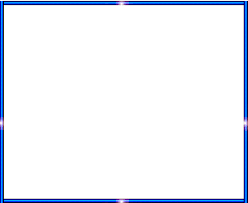 বাড়ির কাজ
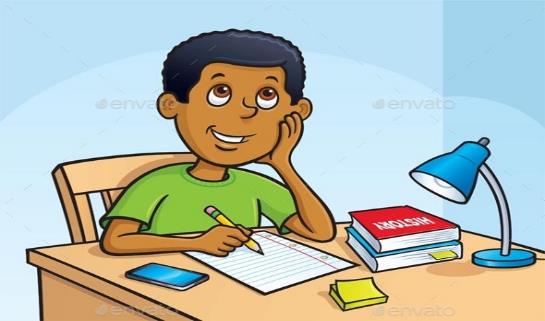 পাঠের বাইরে আর কী কী কাজে পানি ব্যবহার কর তার একটি তালিকা করে আনবে।
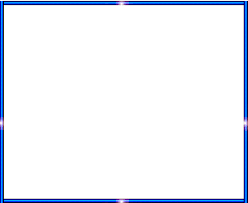 ধন্যবাদ
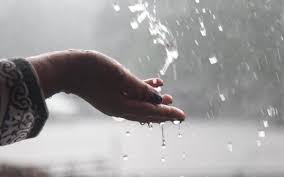